Inovasi dan Teknologi dalam Manajemen Pelayanan Publik
Inovasi Pelayanan Publik adalah terobosan jenis pelayanan baik yang merupakan gagasan/ide kreatif orisinal dan/atau adaptasi/ modifikasi dari instansi/lembaga publik dalam upaya meningkatkan kualitas pelayanan publik yang memberikan manfaat bagi masyarakat, baik secara langsung maupun tidak langsung.
Tujuan Inovasi dalam Teknologi
Tujuan inovasi adalah menciptakan kemudahan baru untuk kehidupan manusia melalui penemuan atau perkembangan baru dari ide-ide inovatif yang berhasil diwujudkan dengan baik.
Pemanfaatan teknologi menjadi sangat penting. Selain mendekatkan antara pemberi layanan dengan penerima layanan, teknologi juga bisa mempercepat proses tanpa terhalang oleh waktu dan tempat.
Dasar Hukum:
UU 25 Tahun 2009 tentang Pelayanan Publik
PP Nomor 96 Tahun 2012 tentang Pelaksanaan
UU 25 Tahun 2009 tentang Pelayanan Publik
Permenpan RB Nomor 30 Tahun 2014 tentang Pedoman Inovasi Pelayanan Publik
Perpres 95 Tahun 2018 tentang SPBE
Peran Teknologi Informasi Dalam Meningkatkan Kualitas Dan Efisiensi Pelayanan Publik
Membantu menyalurkan aspirasi masyarakat
TI Memudahkan e-Government Memetakan solusi yang tepat
Menyajikan data akurat untuk pengambilan kebijakan
Memberikan informasi kepada masyarakat
TI memudahkan e-Government untuk masyarakat
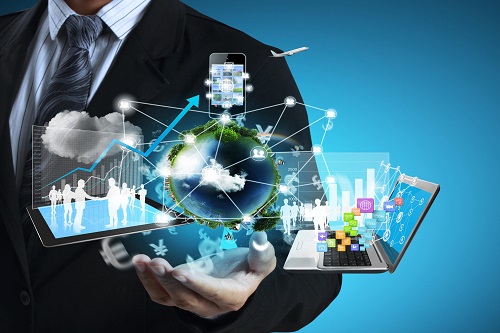 Inovasi Dalam Pelayanan Publik Berbasis Teknologi
SI-DOI (Sistem Informasi Dukcapil Oloh Itah)
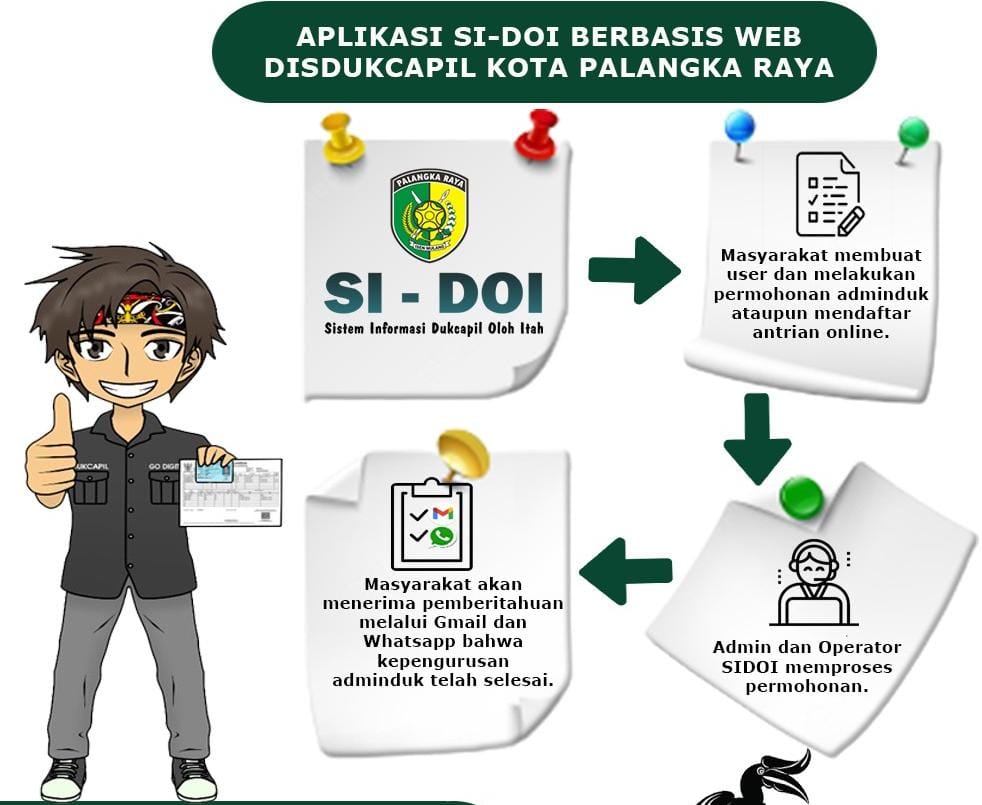 Aplikasi berbasis Web  Service yang mencakup antrian dan pelayanan Dokumen Kependudukan serta validasi NIK secara online
Keputusan Walikota Palangka Raya Nomor 188.45/106/2022 Tentang Penetapan Inovasi Pada Dinas Kependudukan Dan Pencatatan Sipil Kota Palangka Raya
Layanan ini digunakan untuk mengurus sistem kependudukan secara online, seperti Akta Kelahiran, KTP Elektronik, Akta Kematian, Kartu Keluarga, dan lain sebagainya
Tantangan dan manfaat penggunaan teknologi dalam pelayanan publik
Mampu memberikan informasi lengkap mengenai lembaga atau daerah untuk kemajuan ekonomi dan pembangunan daerah, dan peningkatan kinerja proses pelayanan (peningkatan efektivitas dan produktivitas)
Mampu menjaga ketersediaannya metode pengamanan yang terjamin untuk mengamankan privasi database.
Mampu mengoptimalkan penggunaan sumberdaya (resources) seperti waktu, tenaga, budget, dan fasilitas lainnya (peningkatan efisiensi).
Dapat Mengatasi kesenjangan digital dalam mengakses internet bagi masyarakat.
Manfaat penggunaan teknologi dalam pelayanan publik
Menurunkan biaya administrasi
Meningkatkan kemampuan respons terhadap berbagai permintaan dan pertanyaan tentang pelayanan publik baik dari sisi kecepatan maupun akurasi
Menyediakan akses pelayanan untuk semua departemen dan non departemen pada semua tingkatan
Wahana untuk menjalin interaksi, aspirasi, akomodasi dan sosialisasi sebagai salah satu strategi public relations (PR) bagi pemerintah kepada publik.
sebagai sarana partisipasi masyarakat untuk menyalurkan umpan balik secara bebas, tanpa perlu rasa takut
Melaksanakan pelayanan publik (public service) dan pemberdayaan masyarakat (empowerment community) lebih cepat dan mudah
Informasi, sosialisasi dan kampanye program pembangunan dari pemerintah akan cepat diakses atau didapatkan oleh masyarakat melalui media internet yaitu website pemerintah
Melibatkan partisipasi masyarakat tentang pembangunan termasuk transparansi, akuntabilitas dan evaluasi implementasi kebijakan serta pembangunan bisa cepat di respons dan dikontrol
Menambah wawasan dan ilmu pengetahuan bagi masyarakat, karena internet menyediakan sumber informasi serta referensi di segala bidang.
Terima Kasih